Perpindahan Kalor
Pertemuan ke-907 November 2016

By Retno Ringgani, S.T., M.Eng
Perpindahan Panas secara konveksi terbagi menjadi 2 :
A. Konveksi Alami
gerakan  fluida   karena  beda  suhu    dalam  fluida. 

B. Konveksi Paksa
gerakan  fluida  karena  energi  dari  luar  (pompa).
4.2 Konveksi Alamiah
Dalam Bidang Silinder Vertikal
Dalam Bidang Silinder Horizontal
Tabel 7-1 (Holman)
harga   C  ,  n  dari  tabel
Contoh Soal
Contoh Soal
Contoh Soal
4.2 Konveksi Paksa
4.2 Konveksi Paksa
4.2 Konveksi Paksa
Contoh Soal
Contoh Soal
Contoh Soal
Contoh Soal
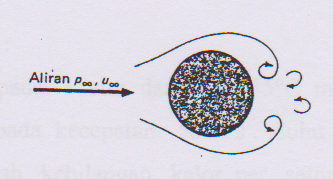 Contoh Soal
Udara  pada   1  atm  dan  suhu  35°C  mengalir  melintas   silinder  yang diameternya   5  cm  pada  kecepatan   50 m/s .  Suhu  permukaan   silinder   dijaga   pada  150°C .  Hitunglah   kehilangan   kalor  per   satuan  panjang   silinder ?